BANNER WEB
Fundamental: Texto a incluir
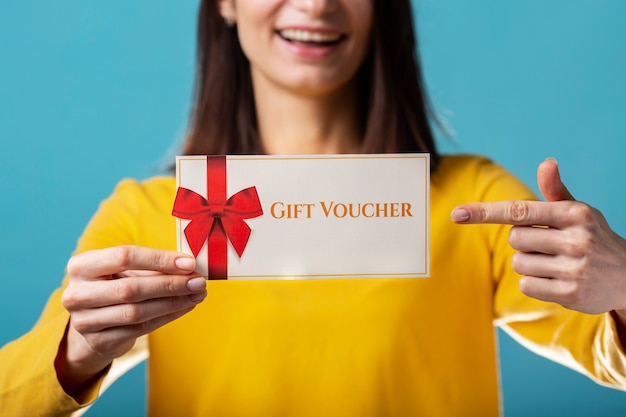 Por el mes de mamá…
"¡Llévate S/. 500 con un solo CLICK! Con la “Operación Ganadora”
Solo ingresa al Portal web y realiza una operación.
Ingresa aquí
Al hacer click en el botón debe direccionar a: https://www.portal.esperanzaeterna.la/Register/Registro.php
Diseño parecido al folleto diseñado por Ana Paula